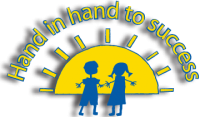 Welcome to Year 3
Meet the Teachers
Mrs celik
Ms caba
2
Daily Routines
Drop off 8.50 – 9.10
Pick up 3.25 – 3.35
Drop and go!
Lunch boxes
Wellies/coats
Reading/Phonics books 
No pencil cases or toys
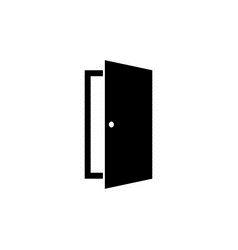 Teachers or TAs are at the doors AM and PM
Please use Dojo messenger or  book appointment with office for meetings (quick message at the door is fine)
Break time – 10:40-10:55
Lunch time – 12.00-13.00
3
Reading, English and maths minimum of four lessons per week
Timetable and Subjects
Cornerstones Topic day on Monday, including foundation subjects, science, music, art etc.
Outdoor learning and PE is on Tuesdays – come to school in suitable clothes and coat, leave wellies at school
MFL is French, Spelling is grouped across the school (after half term) daily, Music specialist teacher.
Regular keep up interventions run daily within the class, fluid and flexible based on current teaching
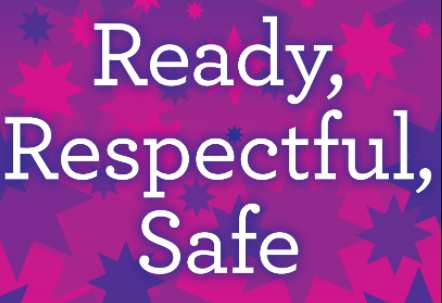 4
Barn Croft Rules and Behaviour
Reminder, caution, last chance, time out, repair
Private and personalised, directed at the behaviour not the child, choices offered and supportive not punitive.
Repair/reflection designed to work with the child to repair the behaviour and find strategies to avoid in future.
Tracking sheets are used to monitor and record behaviour over time
Please refer to Barn Croft’s behaviour policy (with all policies on school website) for further information and details
5
Reading booksPhonicsLibrary
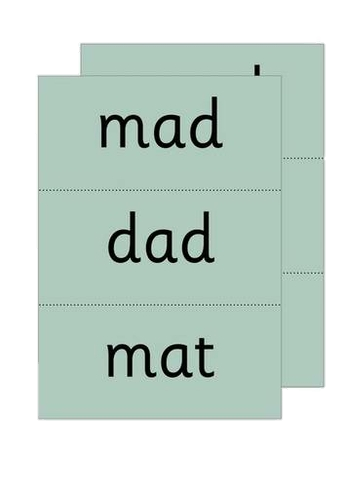 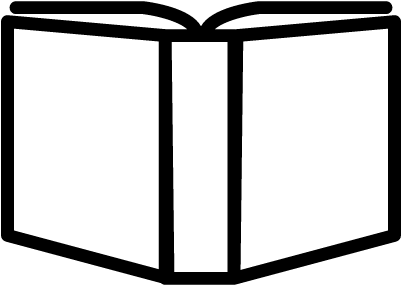 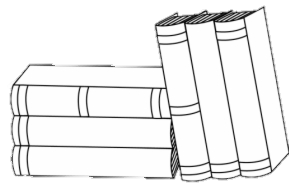 Children not in phonics lessons have a reading book to go home every week
Book is selected and guided by an adult based on skills that need to be practiced 
Return books to school every Monday
Two phonics books per week
One the same and one using the same sounds
Return to school every Monday
Library session every week on Fridays
Children self select (with some guidance of needed)
Return books to school every Friday
Permission letters need to be signed and returned to the office, via ParentMail before books are sent home.
6
Read daily with your child
Have a sat time/space to read together
They read their book to you as well as reading books to them beyond their reading level.
Discuss the book and story:
What, who, where, when, why, how?
Support sheet will be sent home with question starters.
Reading at home with your child
Praise your children for their efforts
Help them to segment and blend new words.
Mirror back correct pronunciation and check understanding of tricky words.
Enjoy reading together, engage in the story and they will develop a love of reading. 
Read, read and over read the same story. Children love repetition and this helps to cement their sight reading, pace and fluency.
[Speaker Notes: Give out reading question/discussion sheets for parents]
7
Home Learning
8
Mental Health and WellbeingLearning Support Mentor
9
Keep up to date with your child’s dojo points and rewards. 
Positive behaviour reinforcement tool.
Look at class story for updates and information as well as photos of class activities and learning.
Class Dojo
Messages can be sent to class teachers.
Not to be used for urgent information or requests – please use school office for these.
Not read out of school hours.
Make sure you are connected for each child – use the code sent home if not already connected.
We can help if you are unsure.
10
Other Information
PE and Outdoor learning days
Children come to school in suitable clothing – we go out in all weathers
Wellies can be left at school in a named bag
Waterproofs are required for outdoor learning
Long hair must be tied back. 
No jewelry except small plain stud earrings 
Shoes need to be closed in and suitable e.g. black school shoes or trainers.
Please speak to us if you have any questions, concerns or updates.
We encourage children to speak to us too if they have any worries.
Letters and information sent via Parentmail.
11
Questions
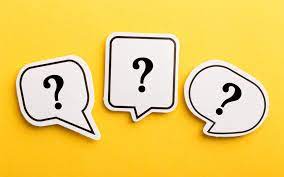